SCUOLA DELL’INFANZIA «COLOMBINI»
“Il più grande segno di successo per un insegnante… è poter dire: i bambini stanno lavorando come se io non esistessi.”
Maria Montessori
“Scusate il disordine, siamo impegnati a imparare.”
AMBIENTE DI APPRENDIMENTO
La scuola dell’infanzia Colombini ha deciso di seguire i principi pedagogici dell’outdoor education. Sono fondamentalmente due:1. l’apprendimento esperienziale: il “fare” e il “pensare” del bambino sono al centro del processo di apprendimento 
      2. la pedagogia dei luoghi: riconoscere il valore del luogo come fonte primaria di stimolo per l’apprendimento e come spazio privilegiato per un apprendimento autentico e significativo.Questo approccio ha l’obiettivo di connettere i bambini con la propria comunità.I docenti organizzano e definiscono:
L’ambiente fisico: l’organizzazione spaziale e il grado di movimento all’interno/esterno della classe, di eventuale distribuzione e ritiro dei materiali. Vi è una connessione tra il dentro e il fuori, si organizzano gli spazi (interni ed esterni) in modo che i bambini possano trovare vari punti di interesse.
L’AMBIENTE educativo: le metodologie e le modalità di svolgimento delle attività. Le attività didattiche proposte nell’Outdoor education coinvolgono il corpo e i sensi, introducendo la dimensione dell’attesa, dell’osservazione, della curiosità.  Conciliare i tempi di apprendimento con quelli dell’esperienza comporta quindi la scelta di tempi più lenti e distesi con il raggiungimento di apprendimenti più solidi e radicati che tengano conto degli interessi dei bambini e dei loro suggerimenti per lo sviluppo di percorsi educativo- didattici 
L’ambiente umano: le relazioni sociali fra studenti, fra allievi e docenti e fra docenti e famiglie (la famiglia intesa come parte integrante del processo di apprendimento e di sviluppo delle competenze sociali).
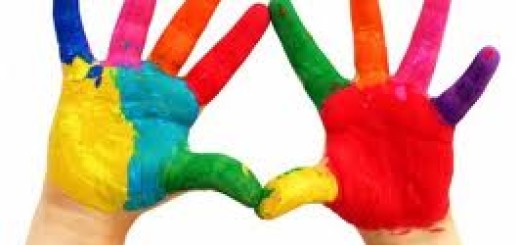 IL NOSTRO PLESSO
DOCENTI
4 INSEGNANTI CURRICOLARI
1 INSEGNANTE DI SOSTEGNO
1 INSEGNANTE DI RELIGIONE CATTOLICA
Due classi Sezione A: Gattini17 alunni
Sezione B: Coccinelle 17 alunni
ORARIO DI FUNZIONAMENTO
La giornata scolastica è così organizzata:
. 8-8,30           INGRESSO sezione/salone 
. 8,30-9,30    gioco libero in sezione attività di routine (appello, calendario, letture, conversazioni)
. 9,30-10     gioco libero in sezione 
.10-10,30   igiene personale prima e dopo lo spuntino di metà mattina
.10,30-11,15  attività in sezione o all'aperto, gioco libero in sezione o all'aperto
.11,15-11,45  igiene personale
.11,45 USCITA PRIMA DI PRANZO 
. 12-12,30 pranzo
.12,30-12,45 igiene personale
.12,45-13,15 gioco libero in sezione o all'aperto 
13,15-13,30 igiene personale
.13,30 USCITA DOPO PRANZO          
.13,45- 15,15 riposino per i bimbi di tre e quattro anni e attività per i bimbi di cinque anni
.15,15 15,40 igiene personale e preparazione dei bimbi per l'uscita
.15,45-16 USCITA
PROGETTI attivati nel plesso a.s. 2023/2024
PROGETTO ACCOGLIENZA (Settembre/Ottobre)  Per i bimbi di 4 e 5 anni ristabilire i legami relazionali con l’ambiente scolastico.
Per i bimbi nuovi
☺ Superare il distacco dalla famiglia
☺ Raggiungere sufficiente autonomia
☺ Conoscere l’ambiente scolastico
☺ Muoversi autonomamente negli spazi della scuola
☺ Superare insicurezze e resistenze 
☺ Riconoscere e accettare semplici regole
☺ Riconoscersi appartenenti ad una sezione e ad un gruppo omogeneo
☺ condividere  giochi- spazi- tempi  con gli altri
☺ Individuare propri stati d’animo ed imparare a gestirli
PROGETTO EDUCAZIONE CIVICA Attraverso racconti, conversazioni, riflessioni, attività di routine si svilupperanno due assi tematici :
- cittadinanza
- sostenibilità
 Verranno inoltre valorizzate alcune giornate nazionali:
13 novembre giornata della gentilezza 
22 Aprile 2024 giornata internazionale della terra

PROGETTO BIBLIOTECA prestito librario settimanale per i bambini. 
Verrà inoltre allestita una biblioteca con testi a disposizione  dei genitori sulle esperienze di scuola outdoor
 IRC: -”Insieme a scuola” che dono stare insieme - La festa: momento di gioia e condivisione. 

ATTIVITA’ ALTERNATIVA racconti sull’inclusione, Intercultura, amicizia
PROGETTO NATI PER LEGGERE  Nati per Leggere è un programma nazionale di promozione della lettura rivolto alle famiglie con bambini in età prescolare, promosso dall’Associazione Culturale Pediatri, dall’Associazione Italiana Biblioteche e dal CSB Centro per la Salute del Bambino Onlus. Dal 1999, Nati per Leggere ha l'obiettivo di promuovere la lettura in famiglia sin dalla nascita, perché leggere con una certa continuità ai bambini ha una positiva influenza sul loro sviluppo intellettivo, linguistico, emotivo e relazionale, con effetti significativi per tutta la vita adulta.
Ruolo fondamentale della scuola: 
 - Favorire l’incontro dei bambini con i libri nei diversi luoghi della scuola: classe,      biblioteca, salone….
Stimolare la curiosità nei confronti dei libri
Sensibilizzare le famiglie 
PROGETTO DANZE POPOLARI (tutti gli alunni della scuola) finanziato dal comune con l’intervento dell’esperta Maria Baffert 
RIFIUTI IN GIOCO Progetto in collaborazione con Acea (GRATUITO)
PEDALANDO IN BICICLETTA (solo i grandi) con esperti esterni (gratuito)
.      PROGETTO YOGA (grandi)  Verranno affrontati questi 5 punti:
1. Educazione Posturale
2. Educazione al Respiro
3. Educazione delle Emozioni - L’Ascolto
4. Educazione al rilassamento e consapevolezza
5. Educazione al silenzio

PROGETTO CONTINUITA’ con gli alunni cinquenni e le classi prime della  Scuola Primaria
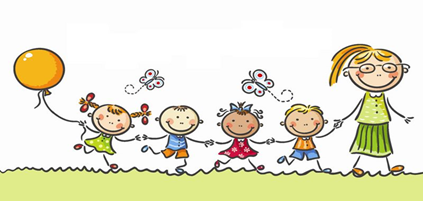 ATTIVITA’ POMERIDIANE: ALUNNI DI 5 ANNI
AMBITO ARTISTICO/     CREATIVO
AMBITO LOGICO-MATEMATICO
AMBITO LINGUISTICO- ESPRESSIVO
TUTTE LE ATTIVITA’ PROPOSTE TRARRANNO STIMOLI DALL’AMBIENTE ESTERNO.
LINGUA
 INGLESE
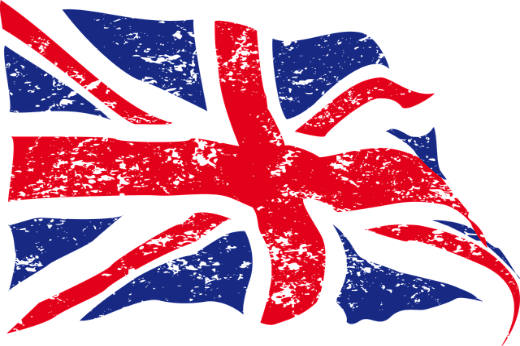 INFORMATICA/
CODING
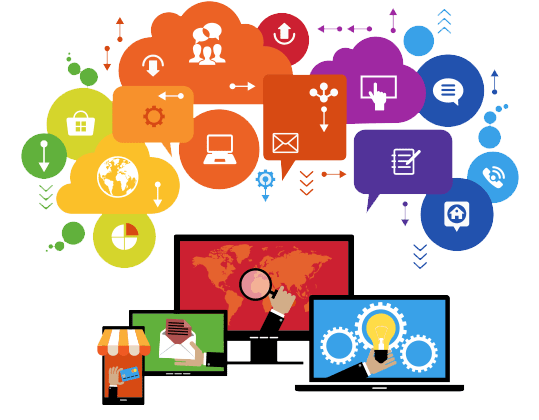 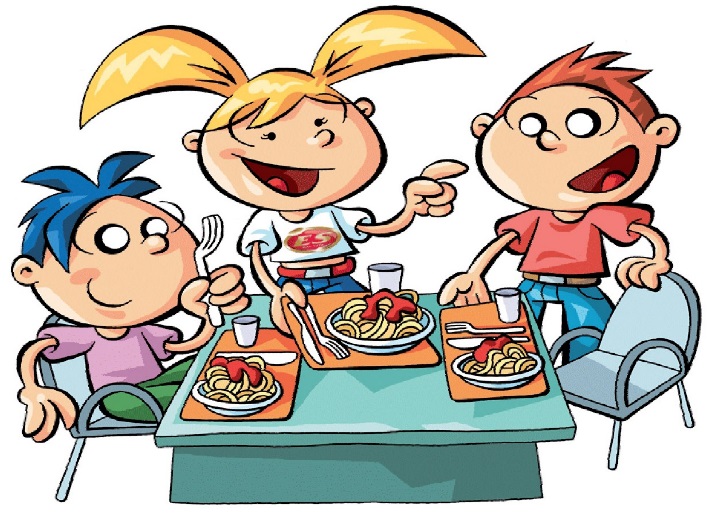 SERVIZI DISPONIBILI
MENSA 
I pasti sono cucinati presso la scuola elementare di San Secondo. Il servizio mensa è curato da
un’associazione di genitori. E’ assicurato il controllo della qualità, nel rispetto della serenità.
PER INFO: https://sites.google.com/view/mensascolasticasansecondo

SCUOLABUS
In occasione di uscite sul territorio 
(gite, visite) il comune di San Secondo
mette a disposizione gratuitamente lo scuolabus.
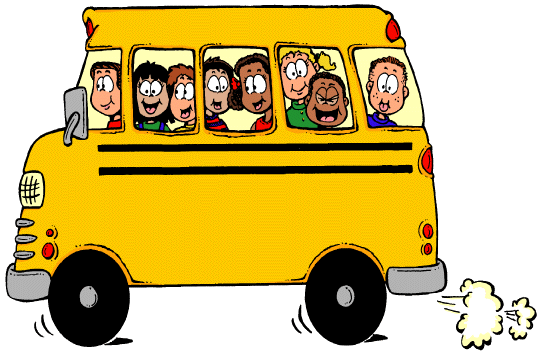 LE NOSTRE AULE
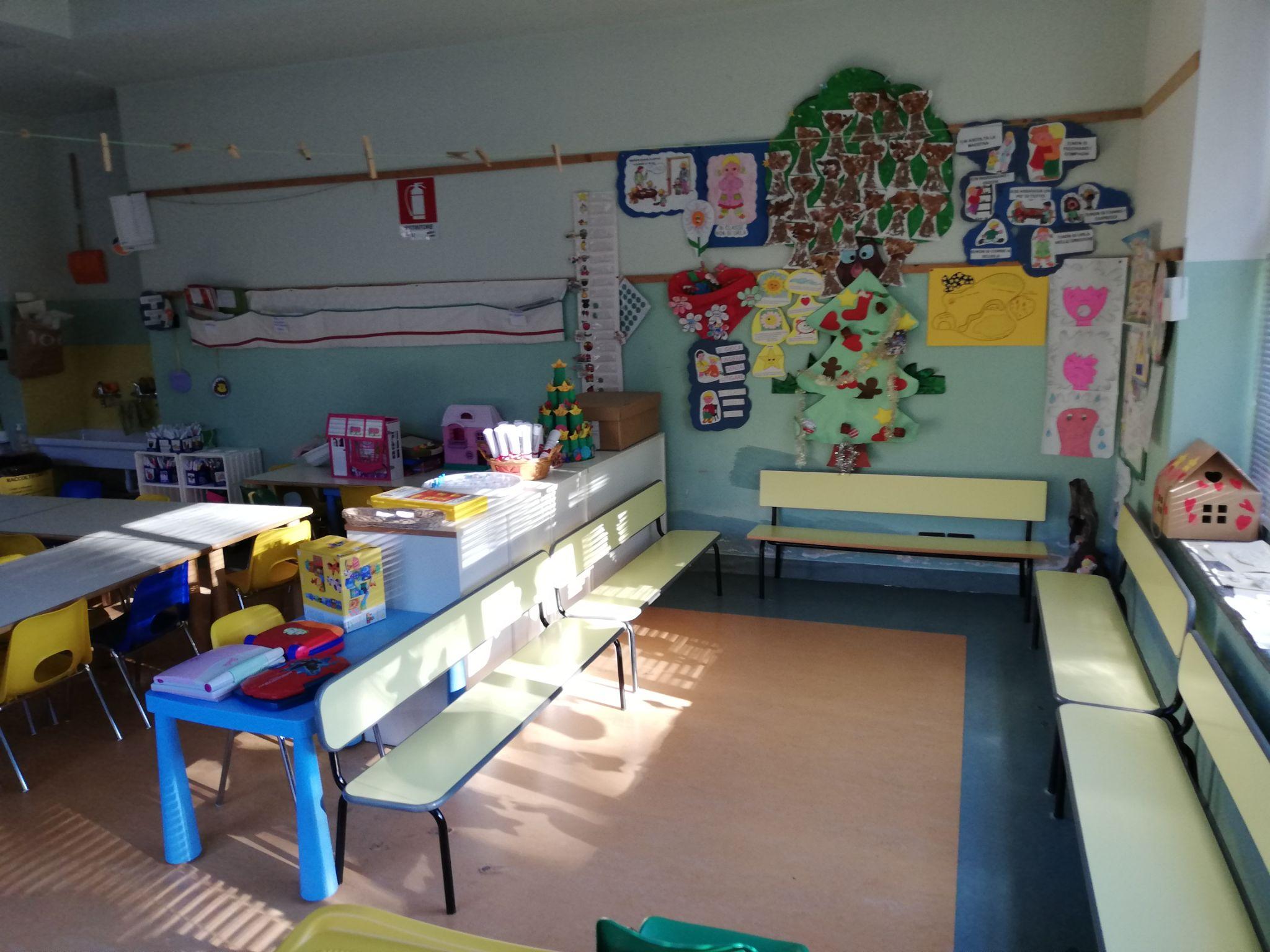 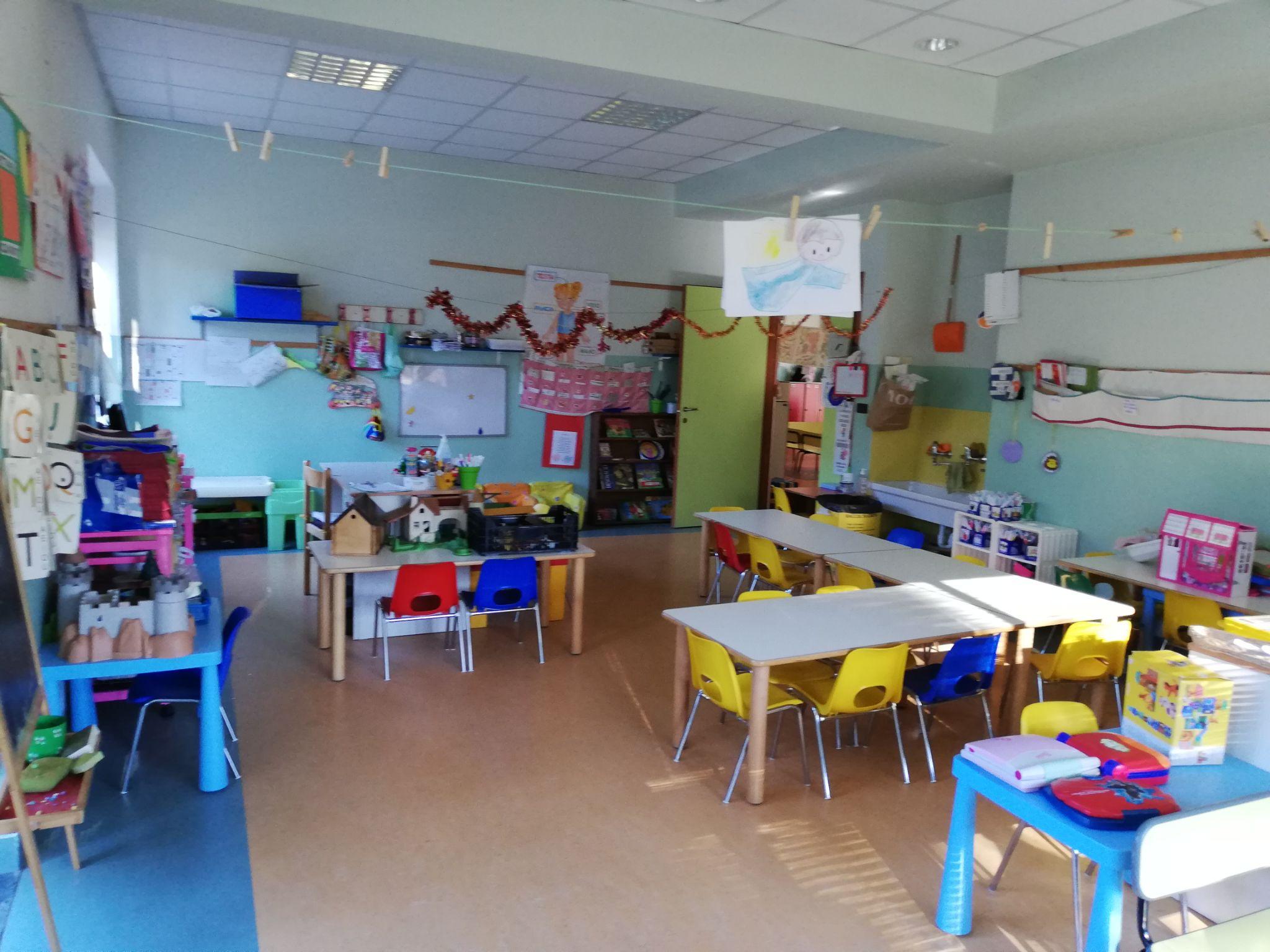 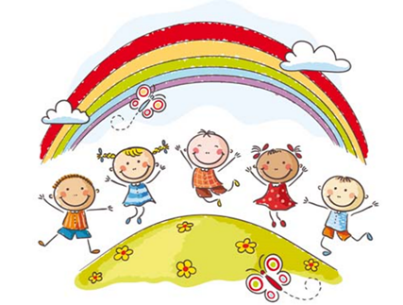 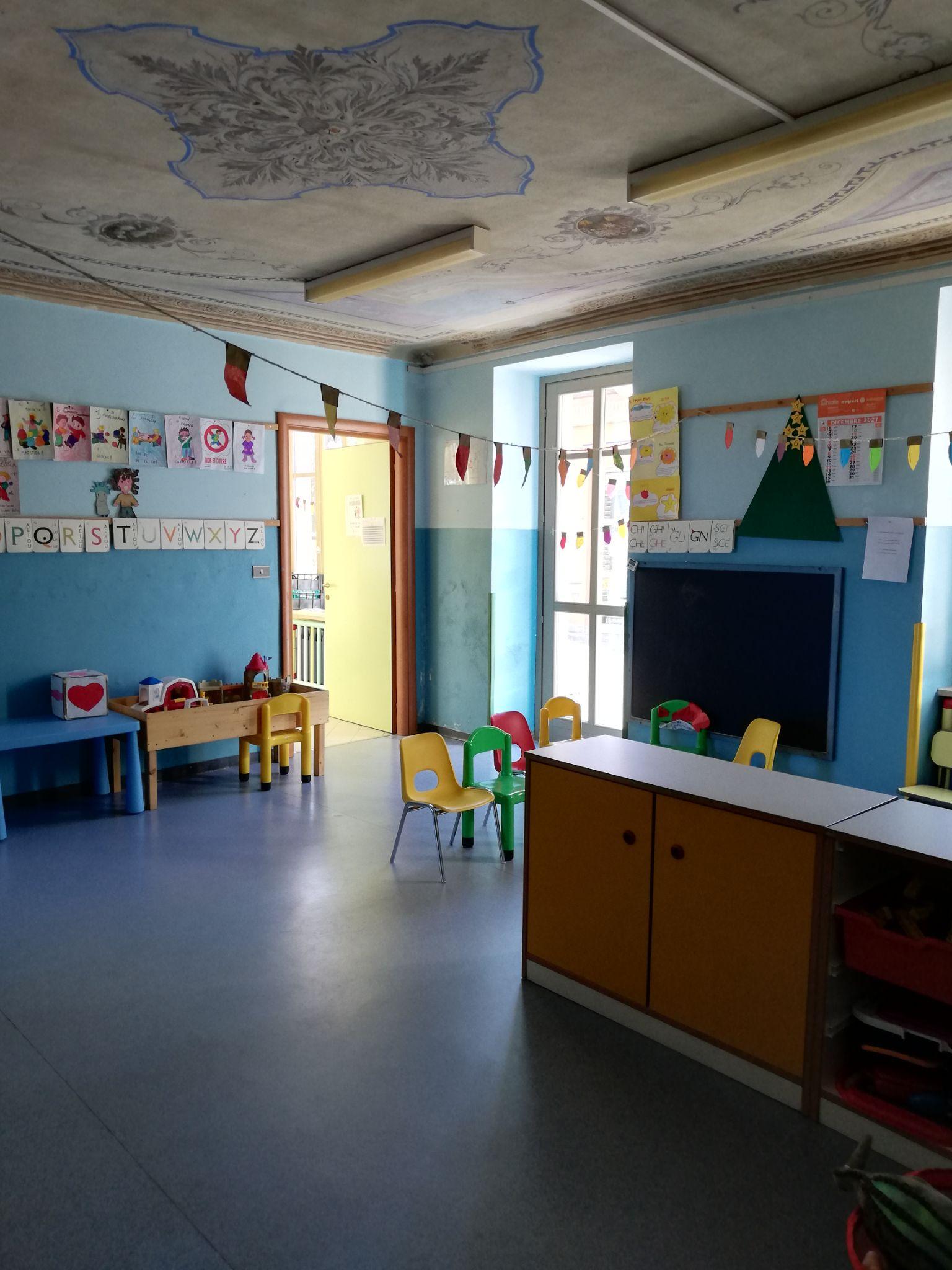 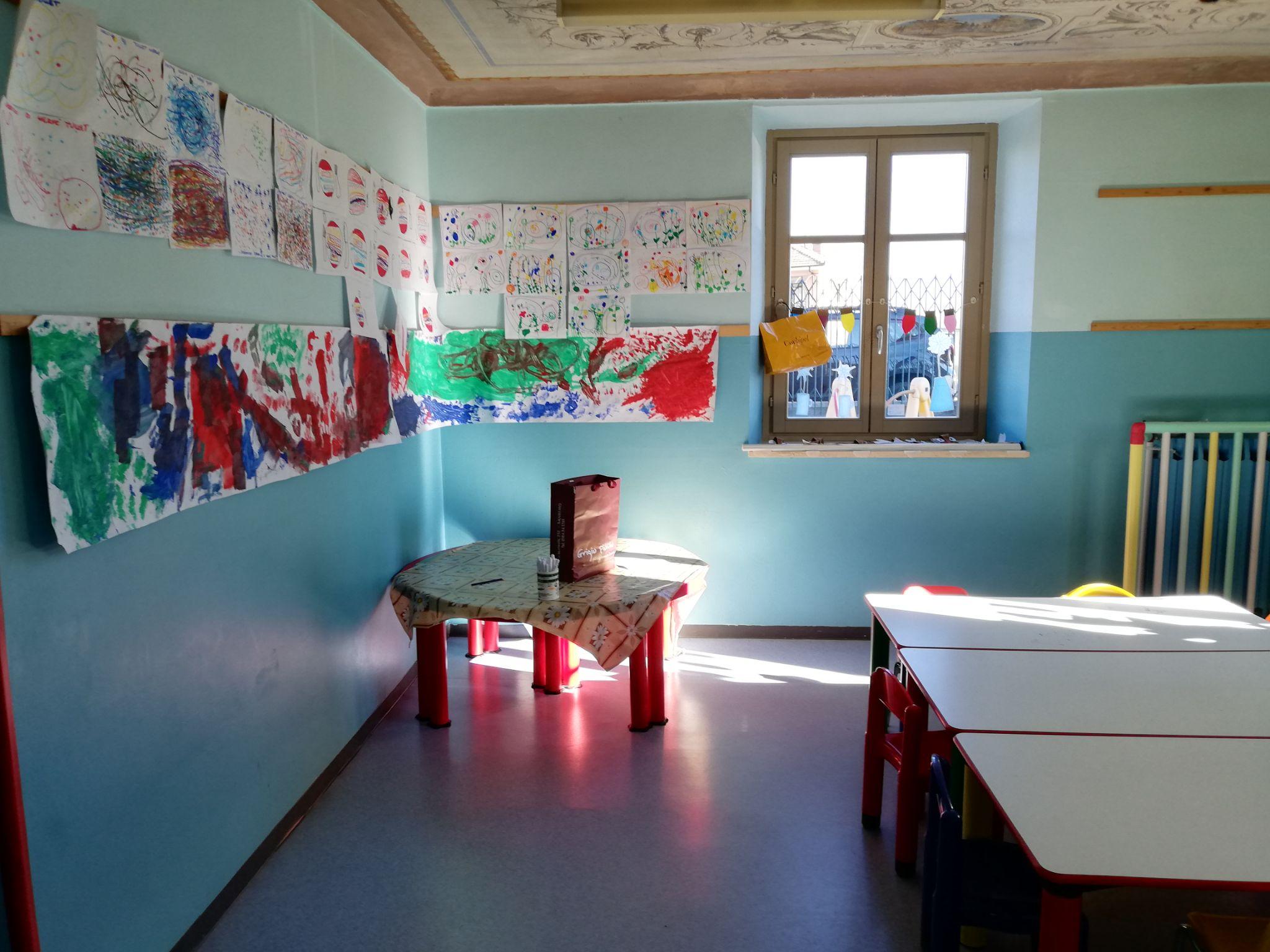 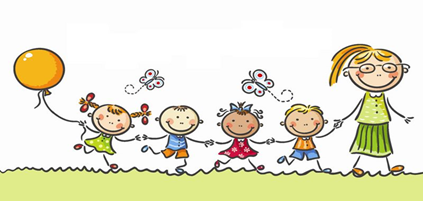 IL SALONE
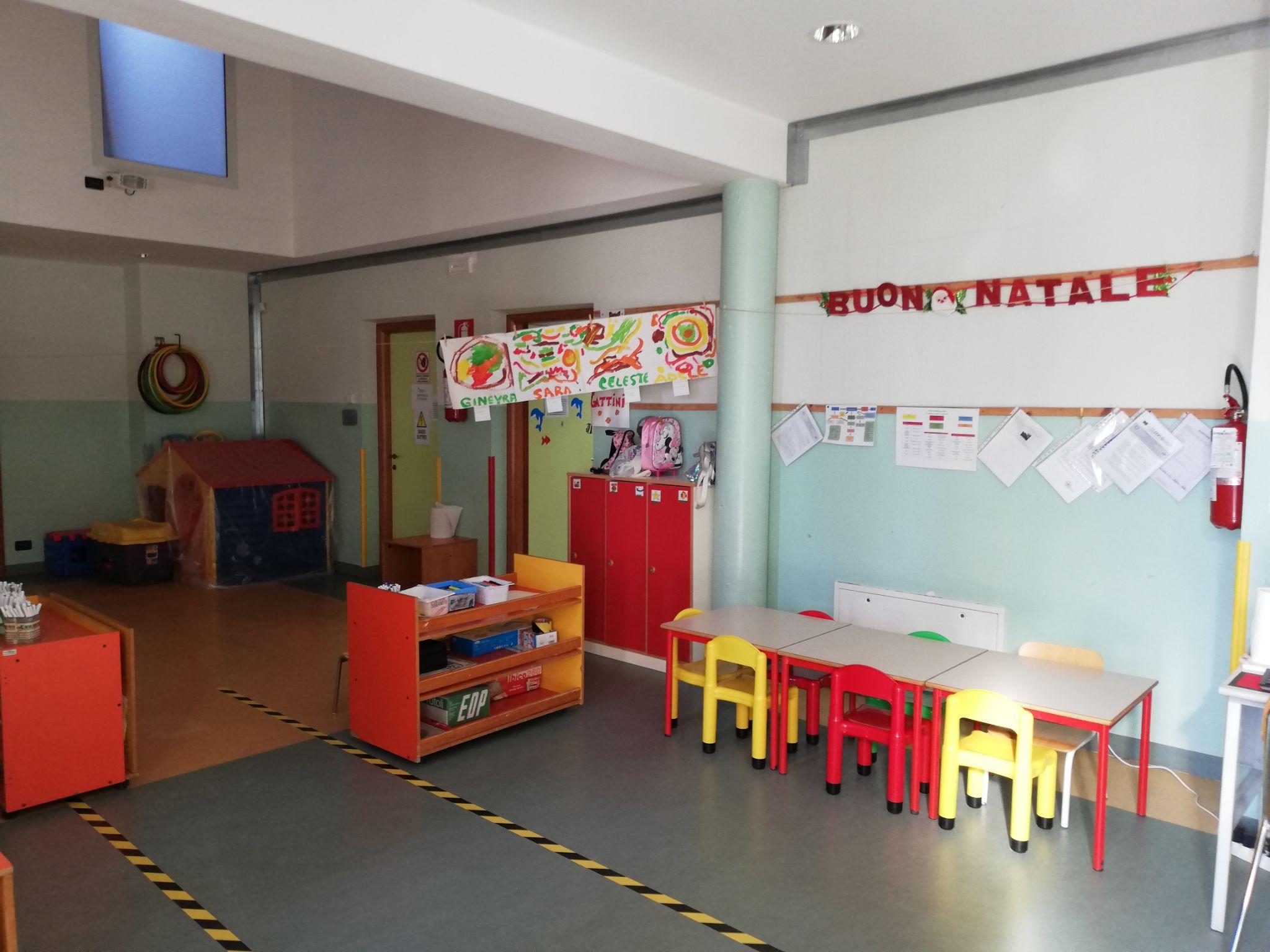 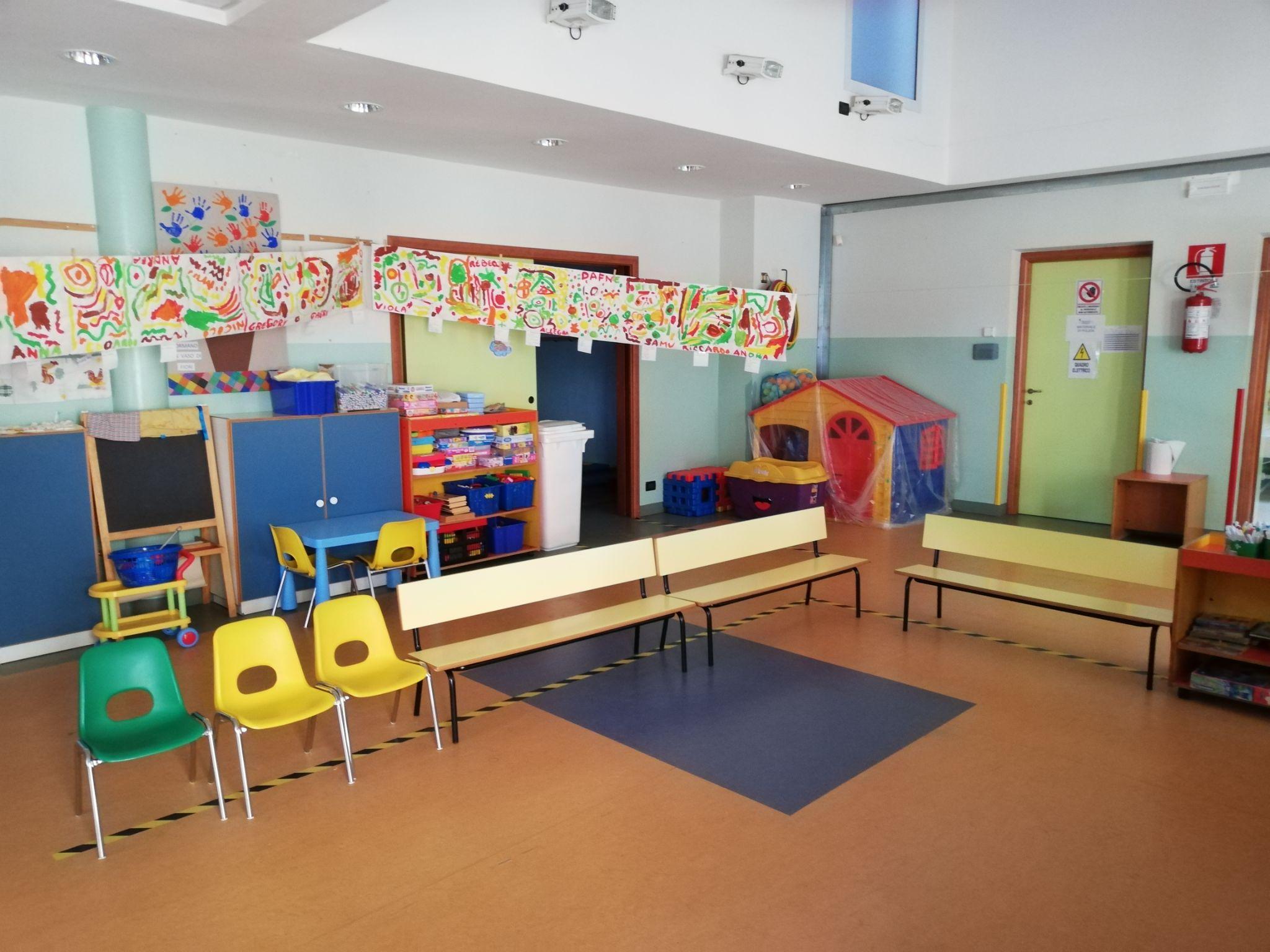 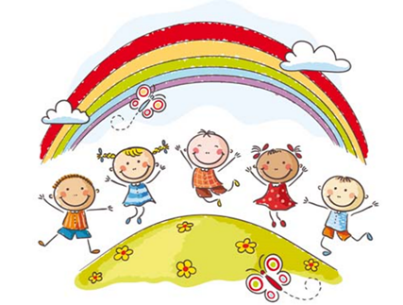 ZONA ARMADIETTI
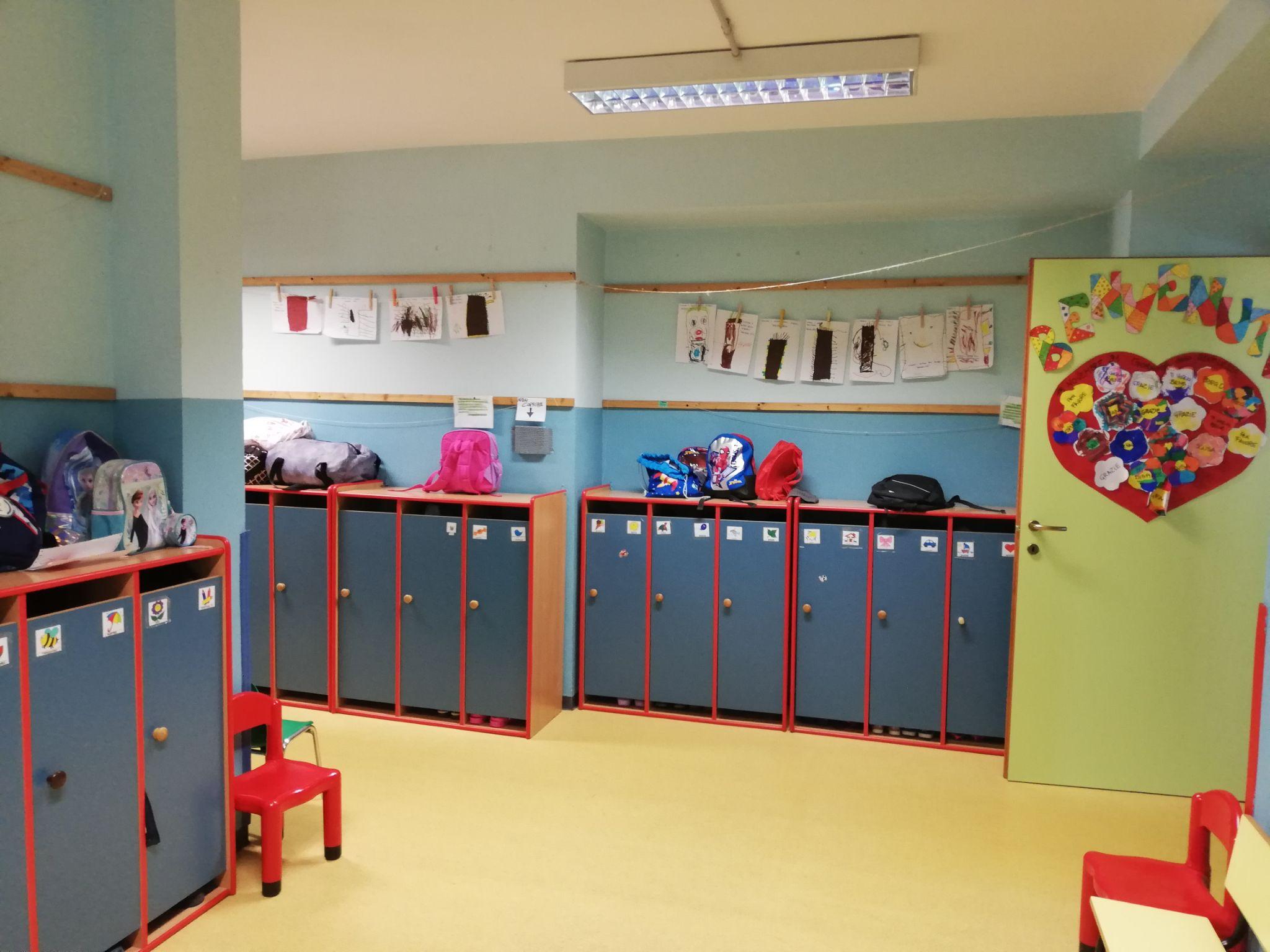 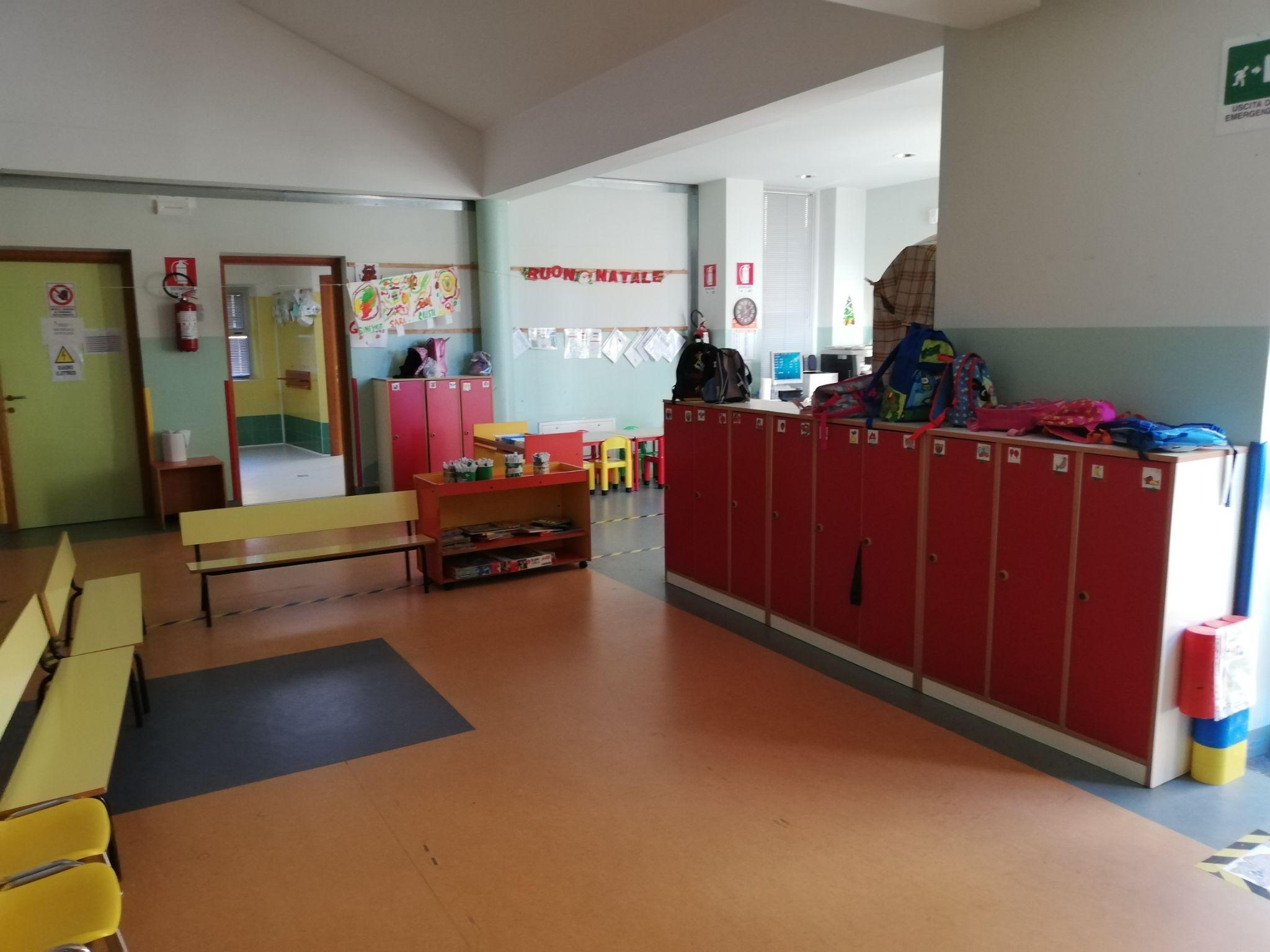 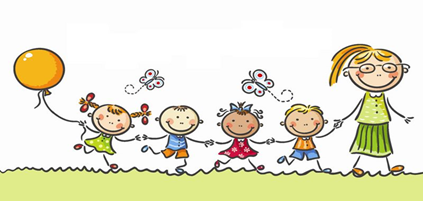 LA NOSTRA SCUOLA IL GIARDINO
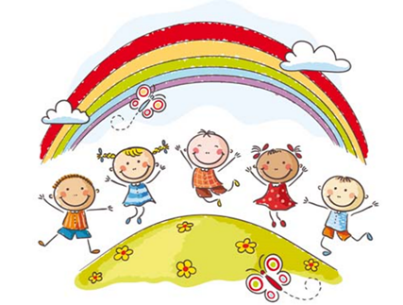 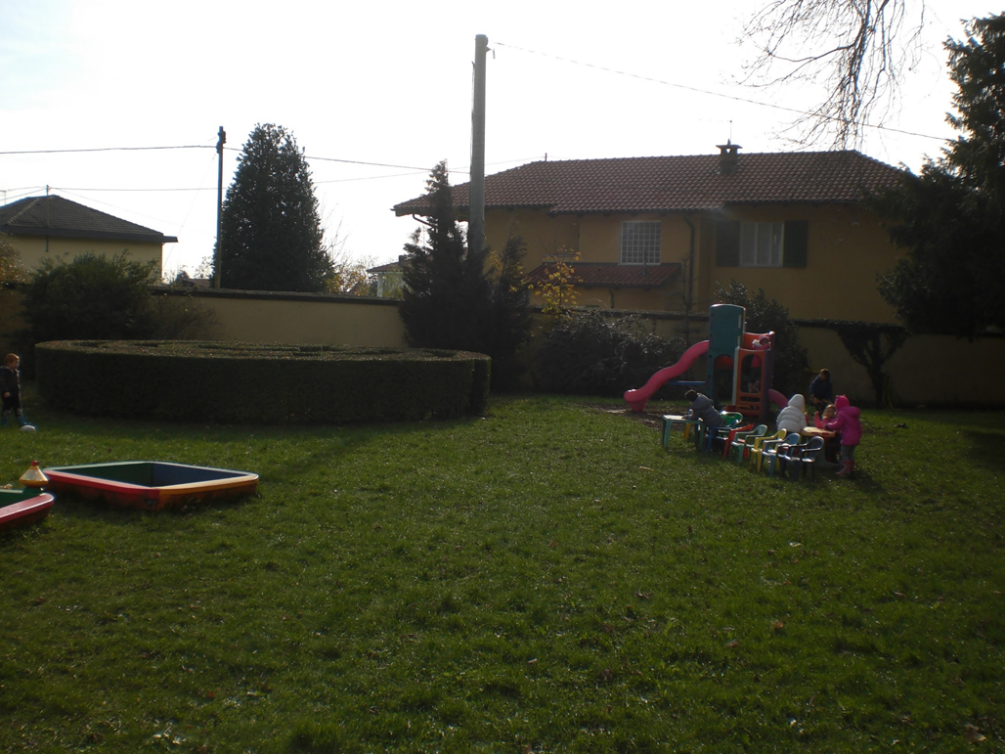 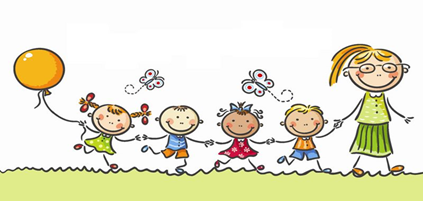 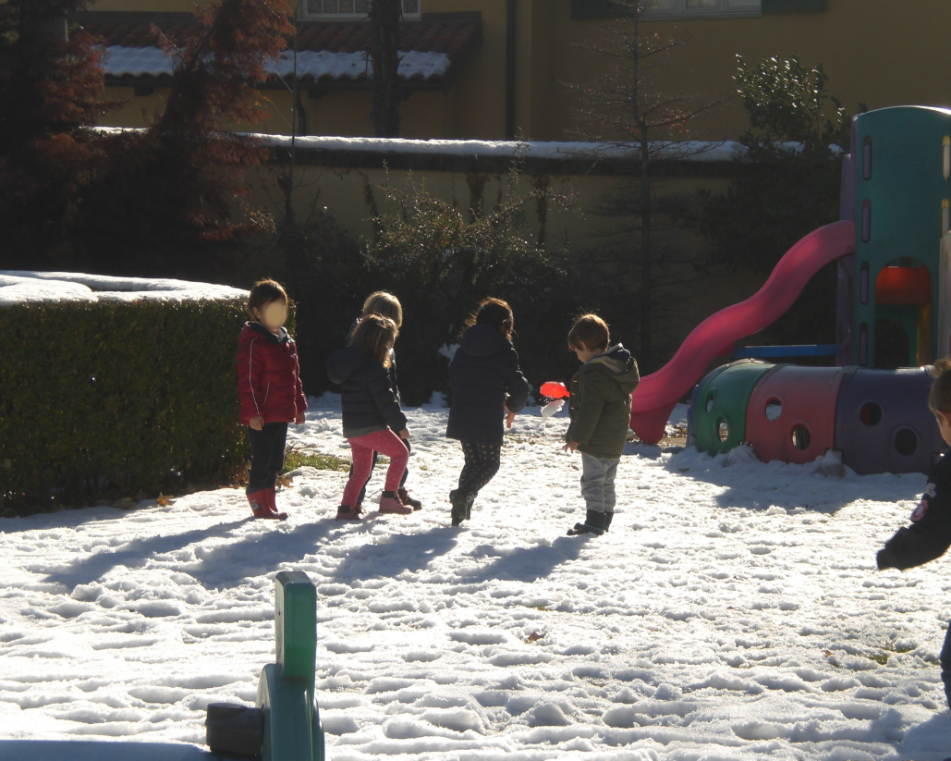 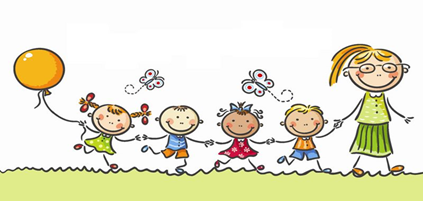 Le nostre piante aromatiche
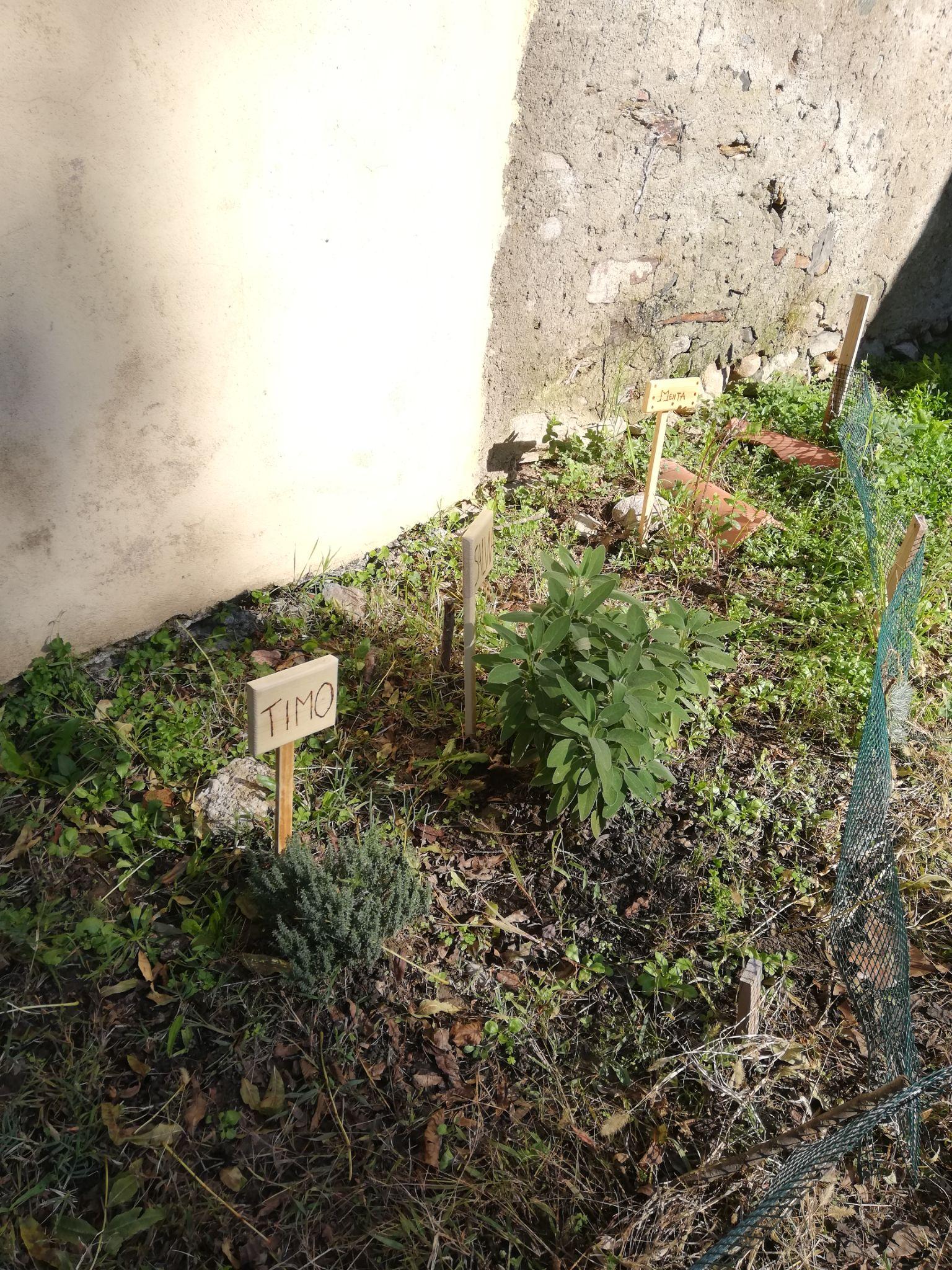 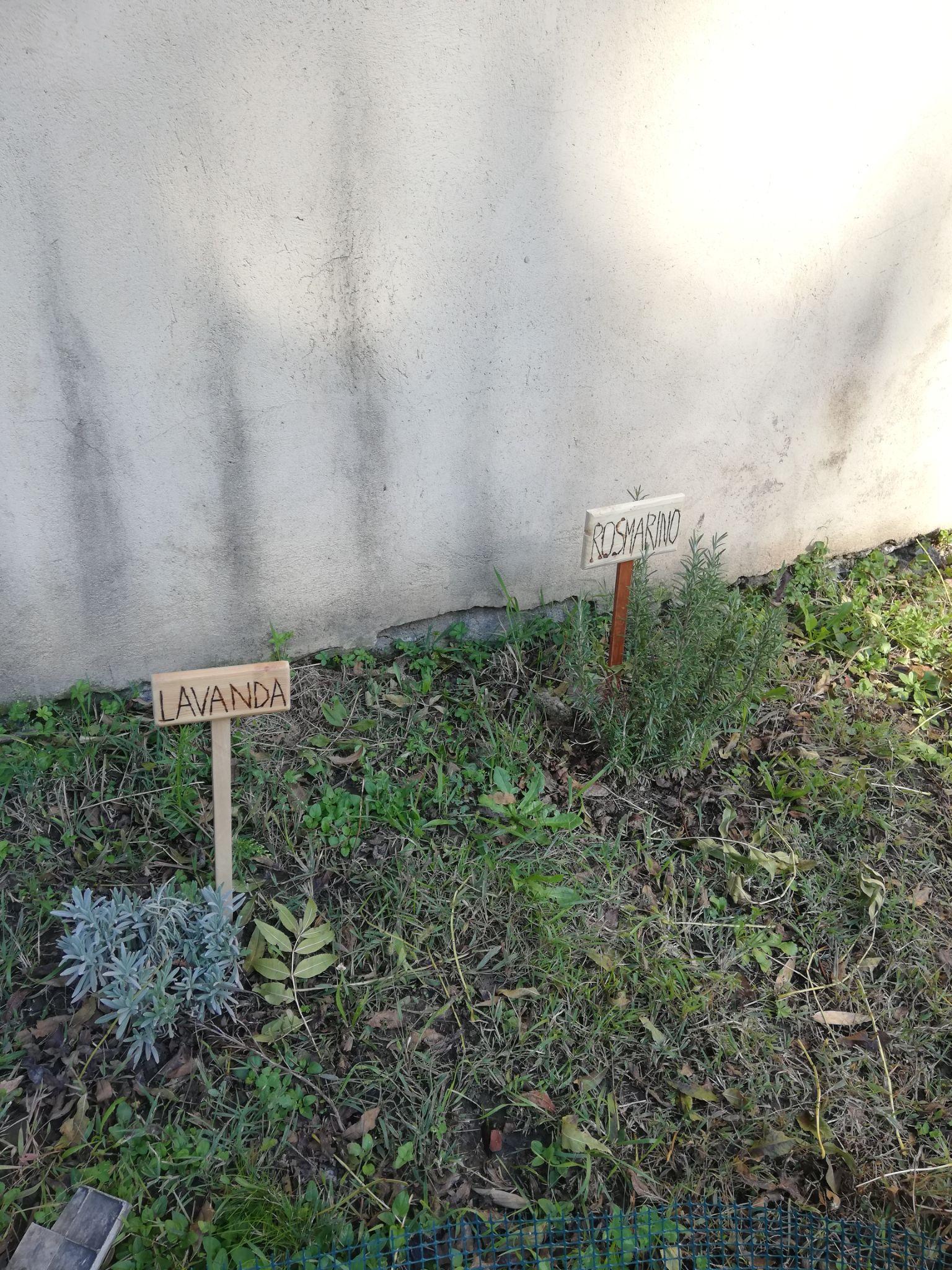 IL NOSTRO AMICO ALBERO: MAESTRO GIGI
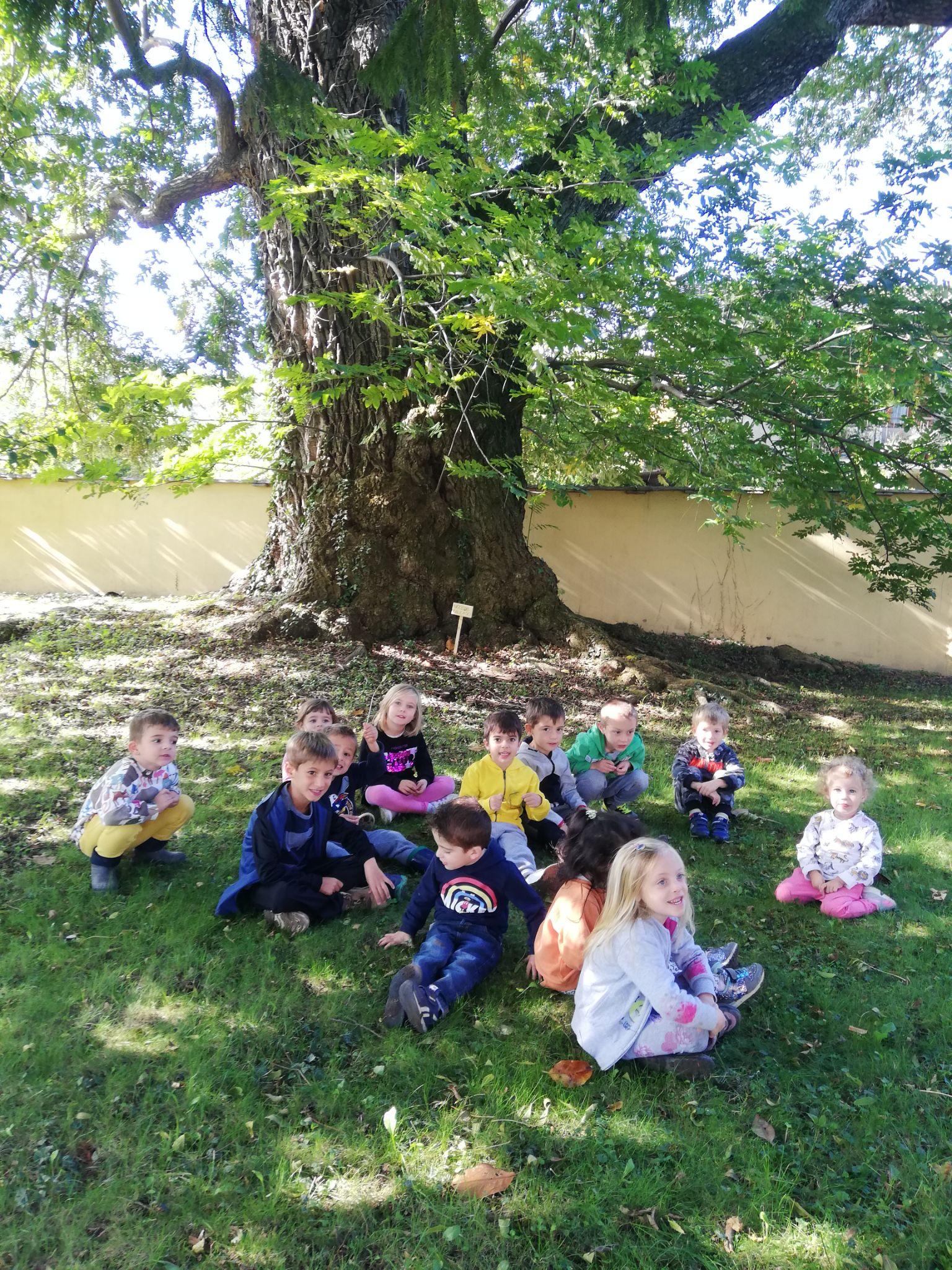 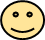 Momenti dedicati all’igiene personale
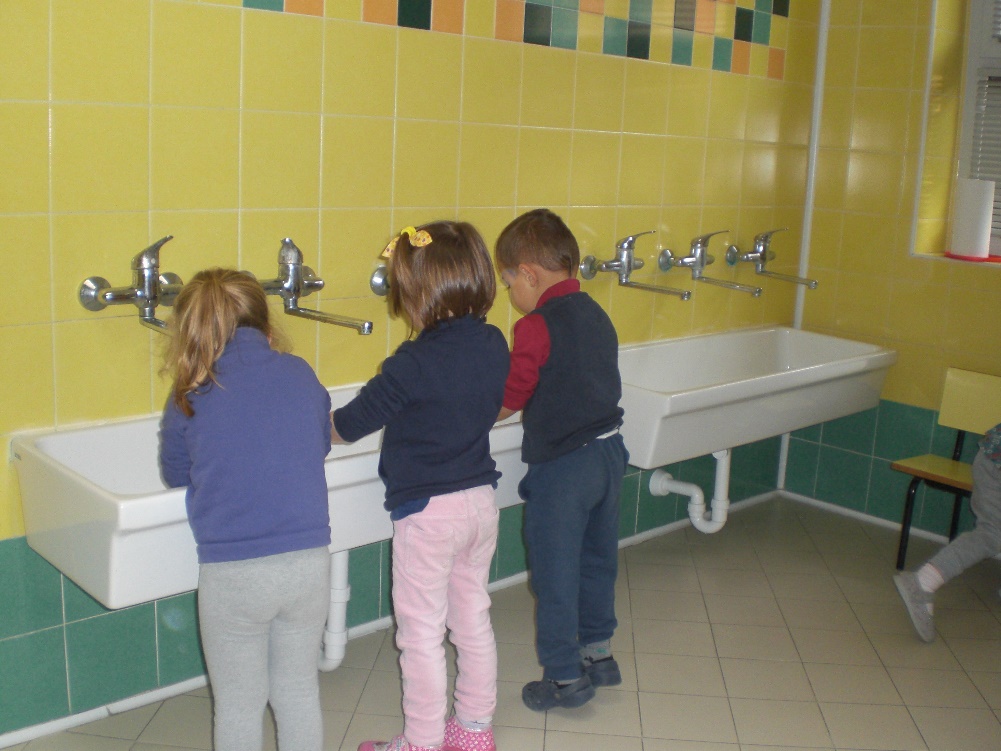 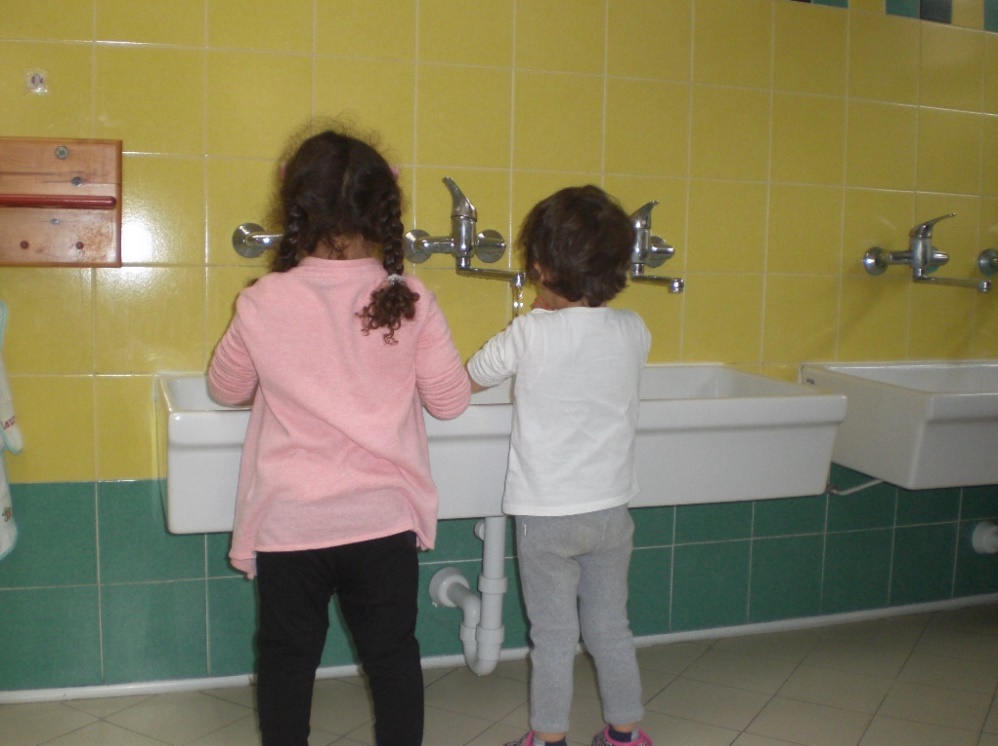 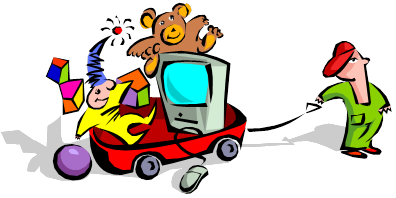 Tutti a pranzo!
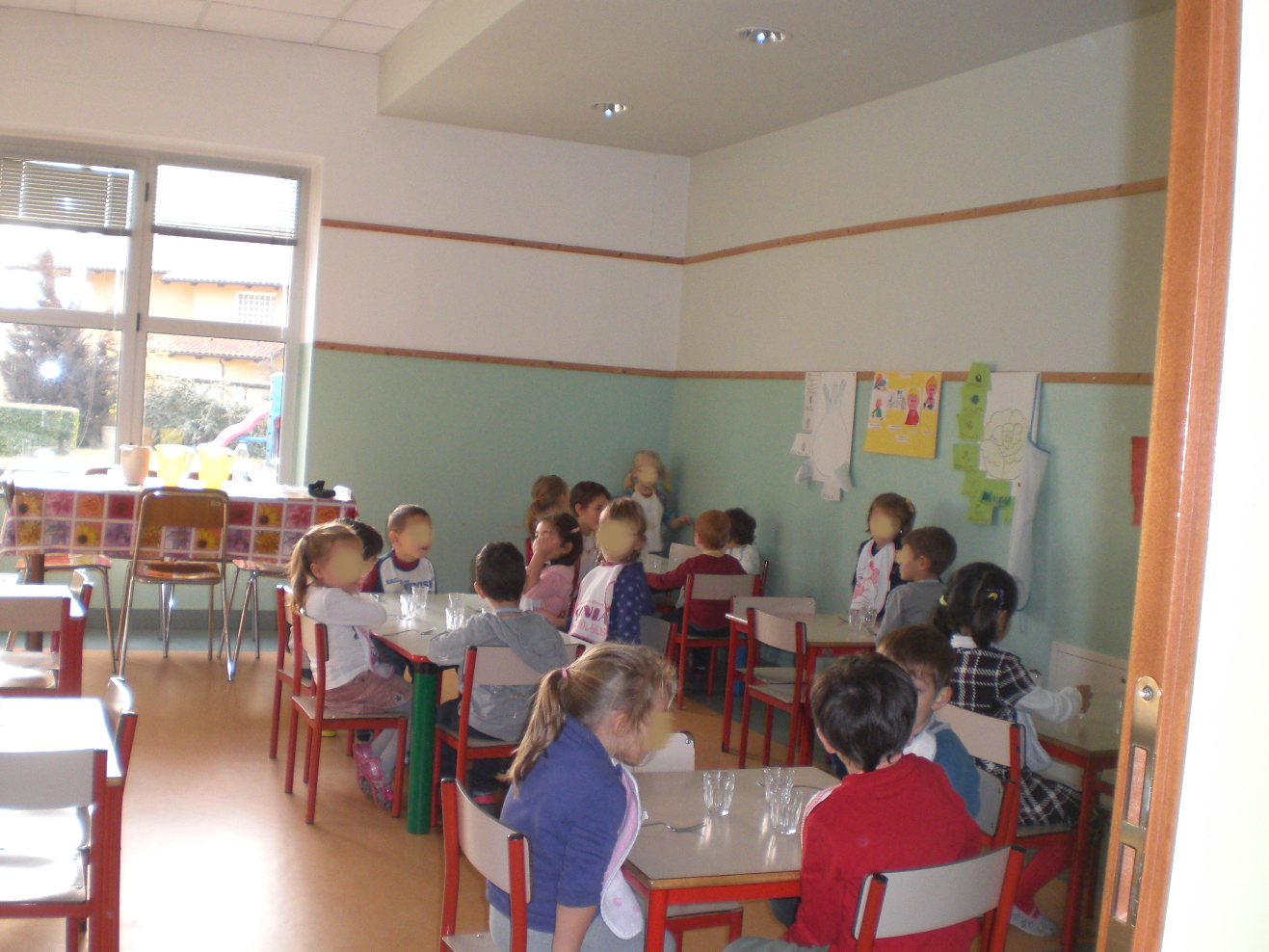 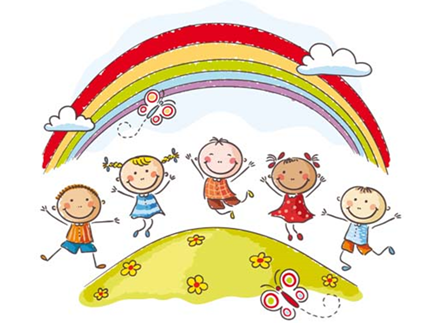 …la nostra mensa
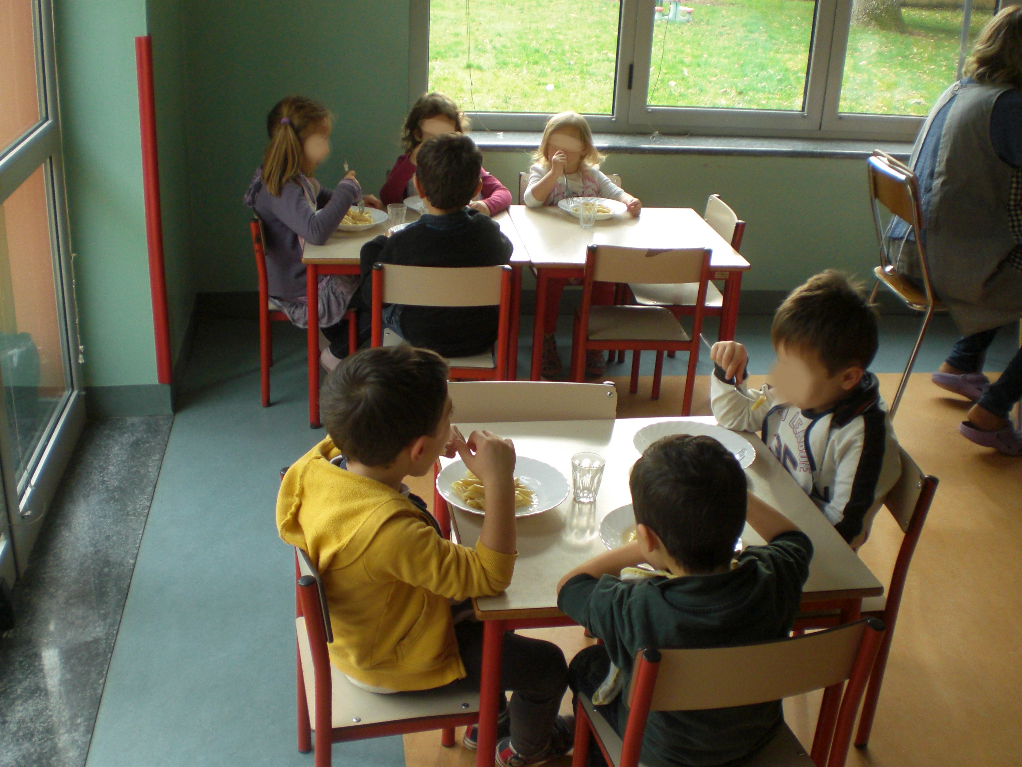 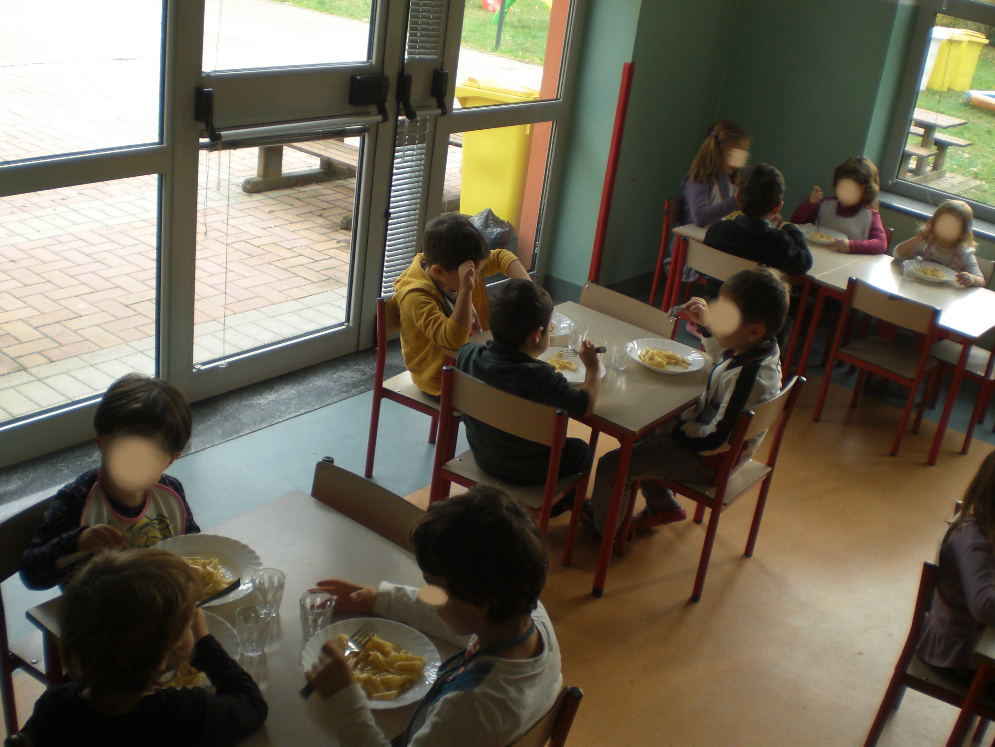 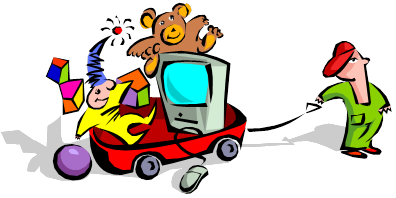 Riposo pomeridiano
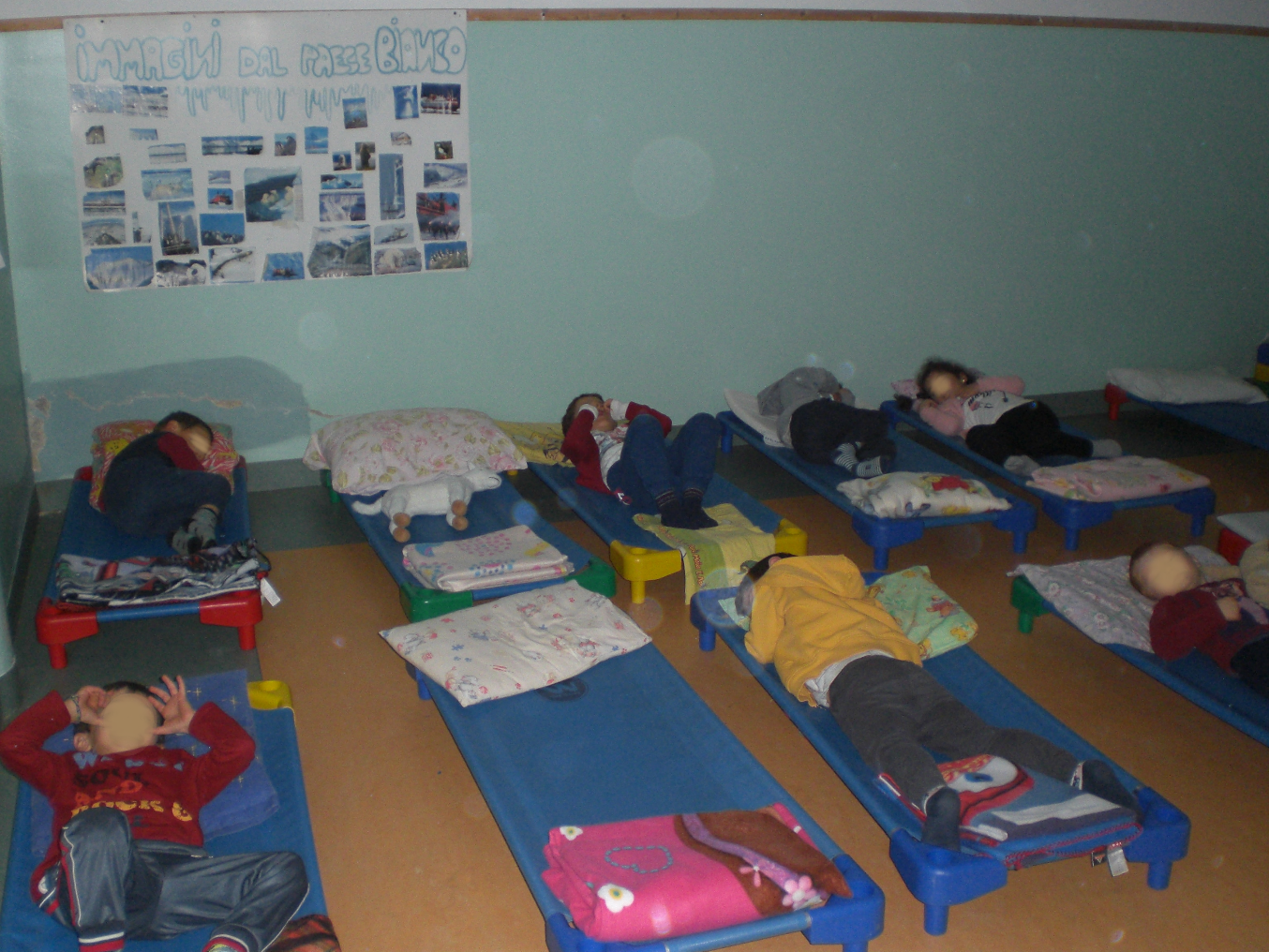 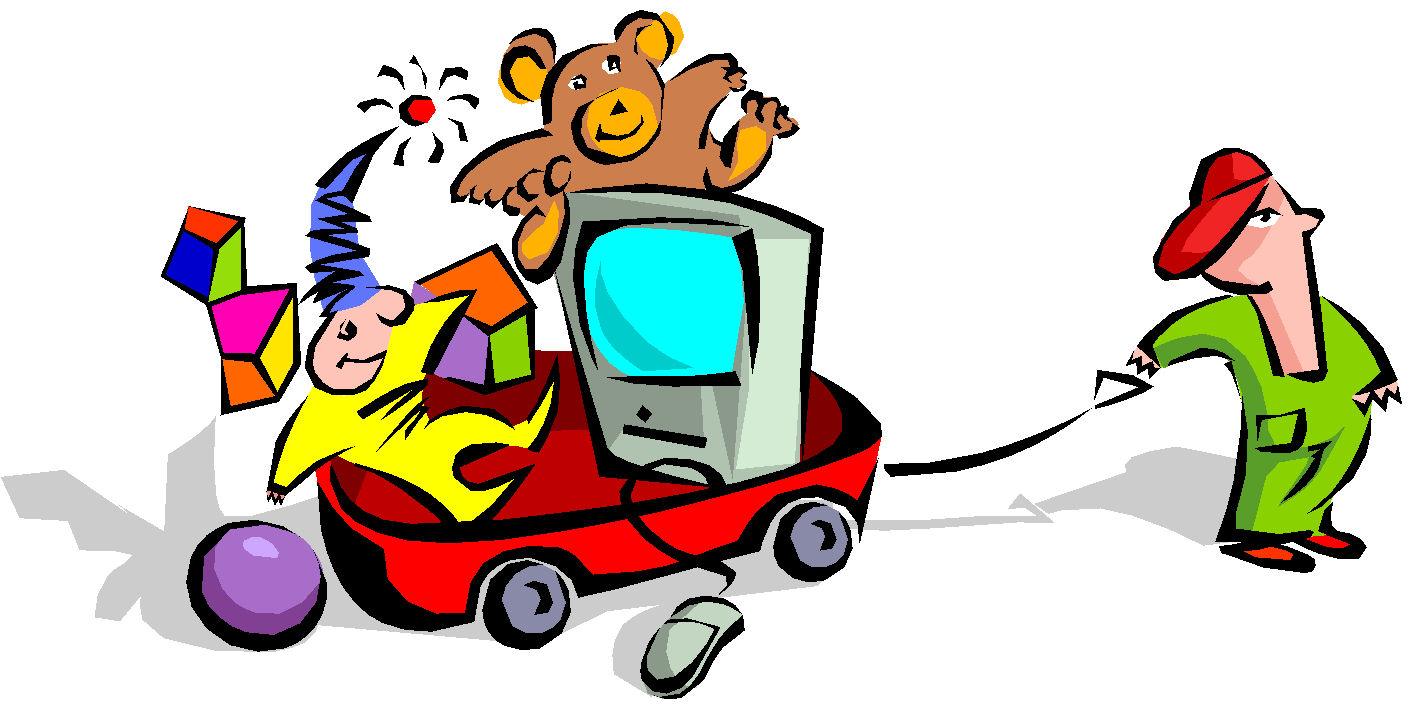 …il nostro dormitorio
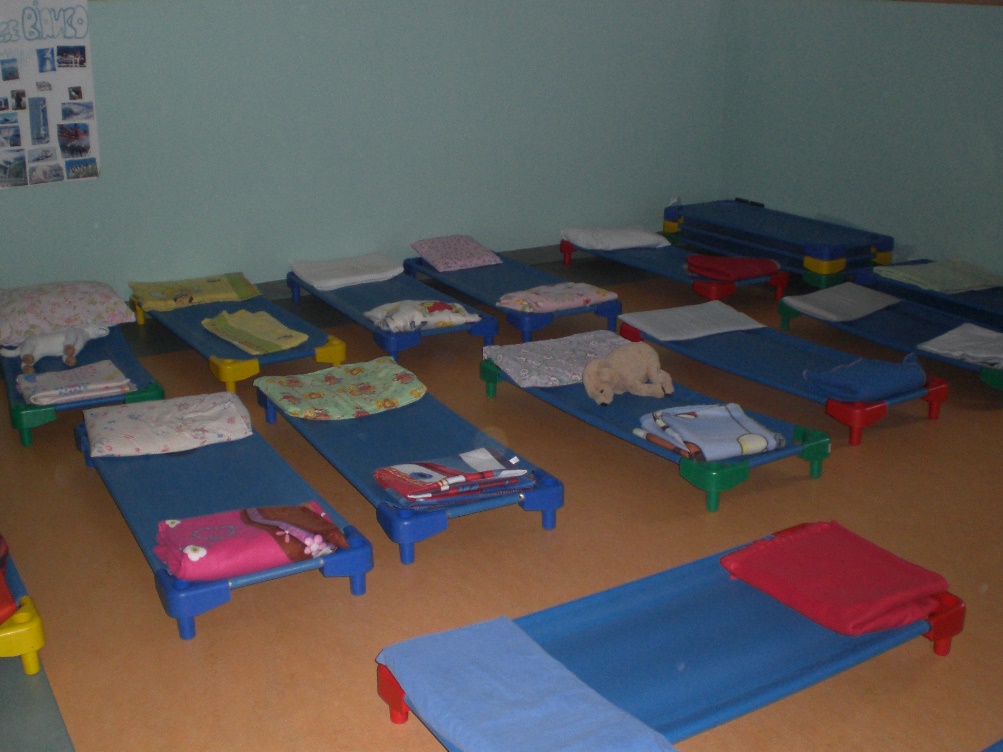 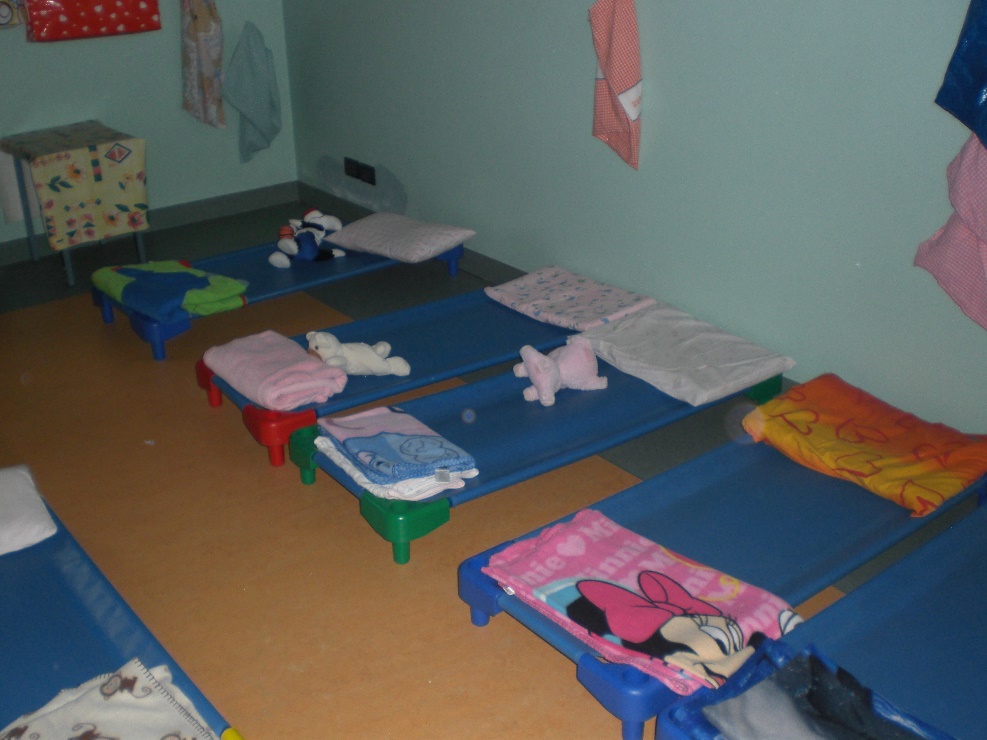 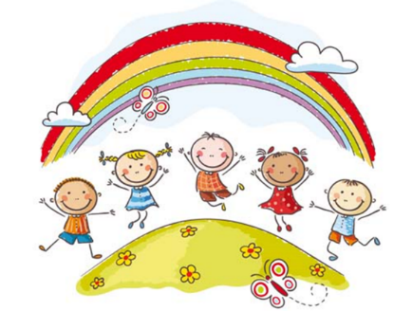 LE NOSTRE PASSEGGIATE
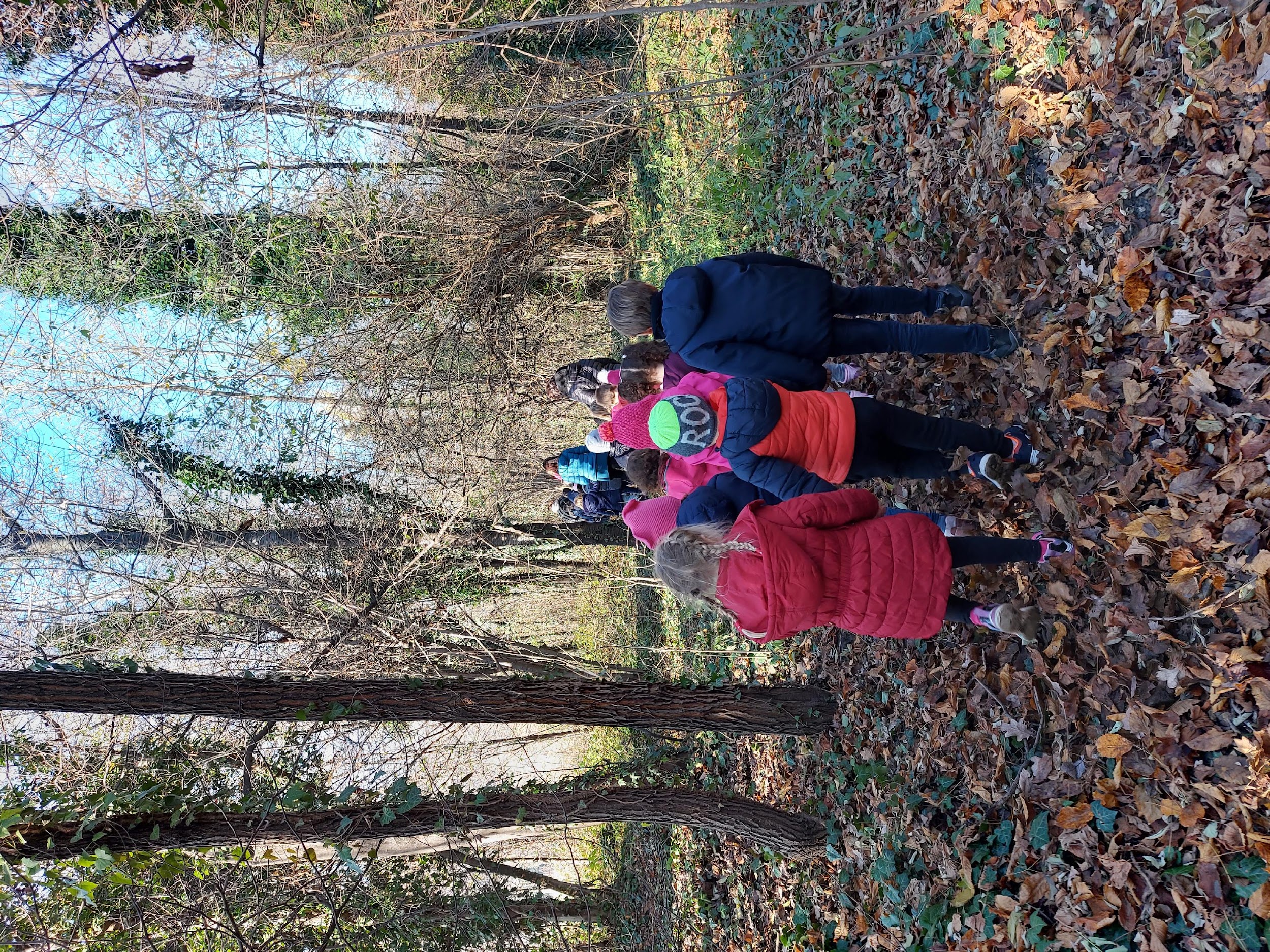 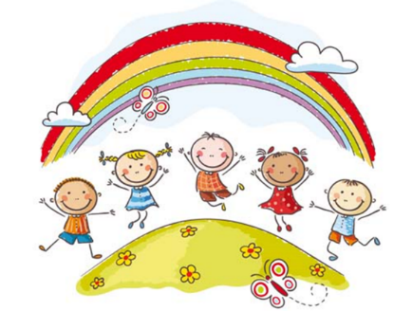 ATTIVITA’ POMERIDIANE
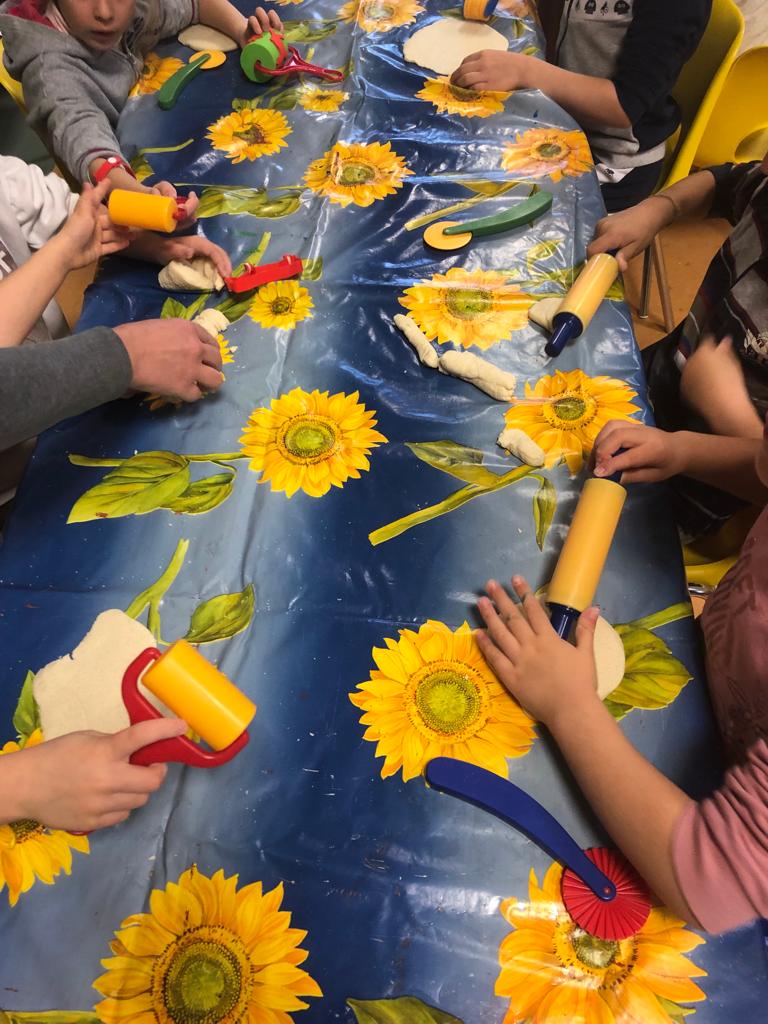 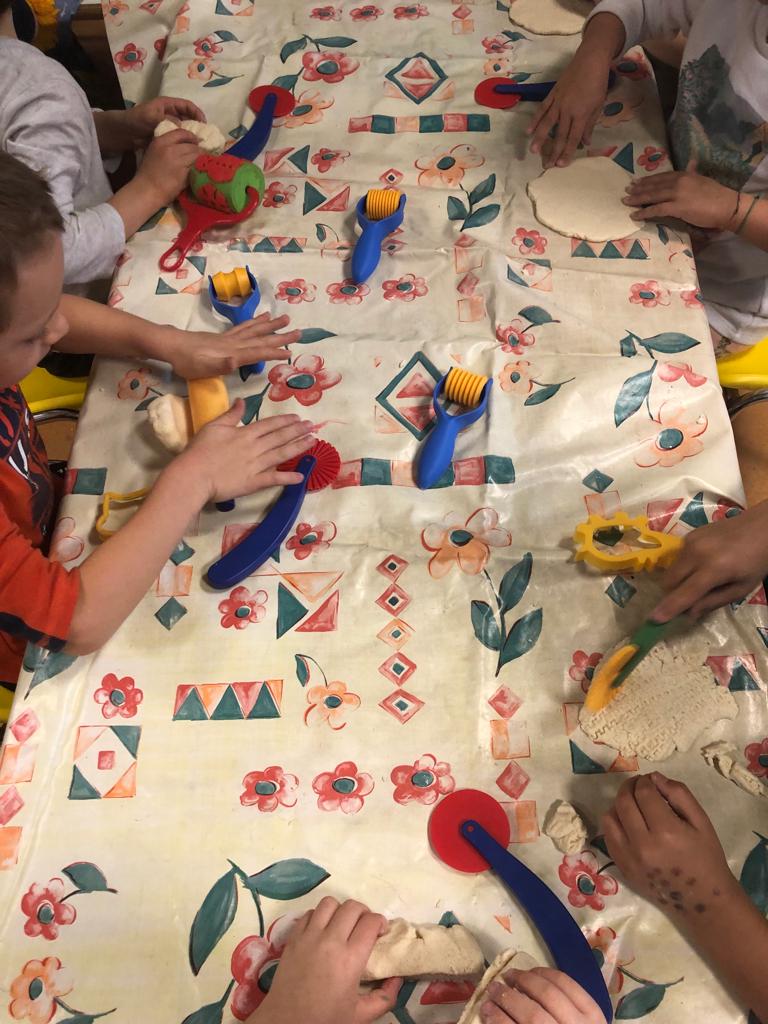 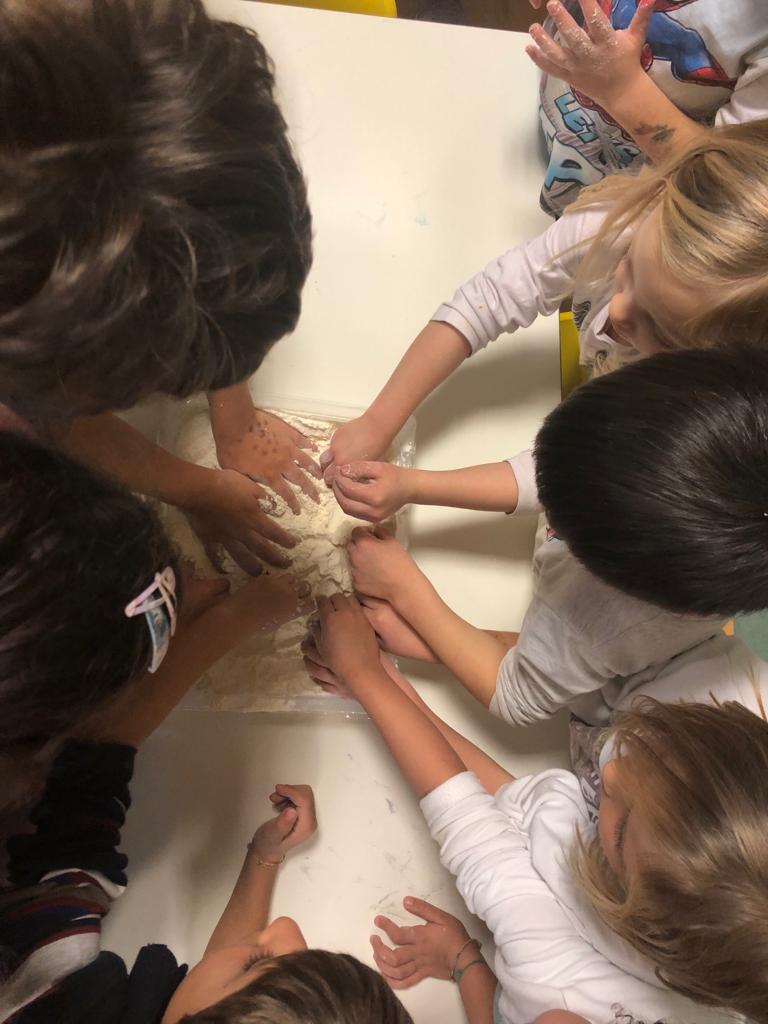 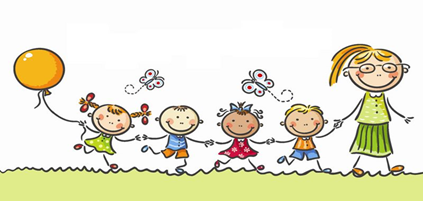 YOGA
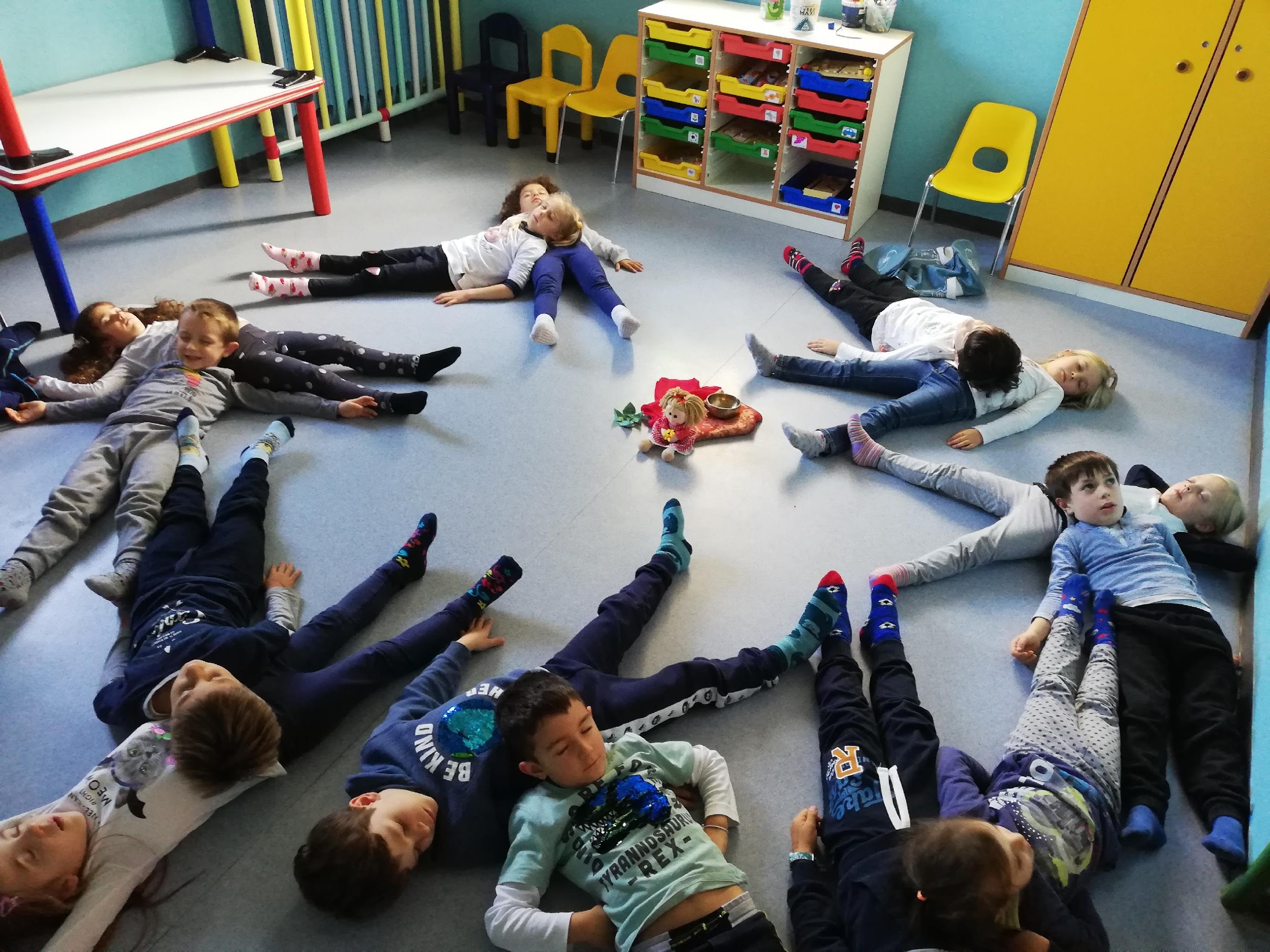 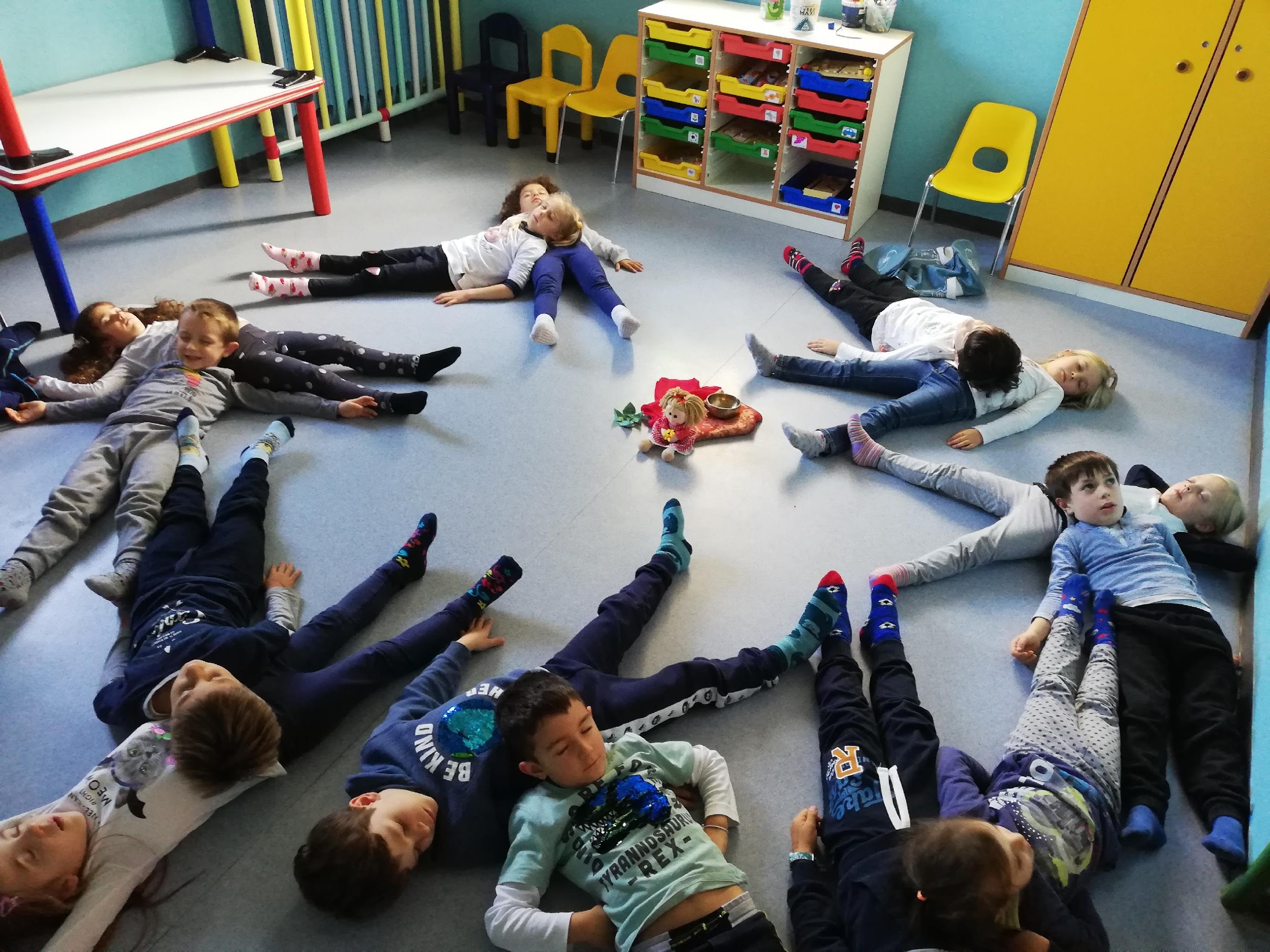 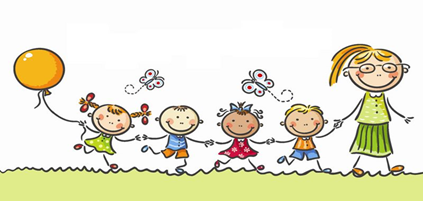 MODALITA' DI ISCRIZIONE

                    Circolare sul sito della scuola                           https://www.icpinerolo2.it
gennaio 2024 (prenotare telefonicamente al numero 0121-201173 per prendere  un appuntamento)
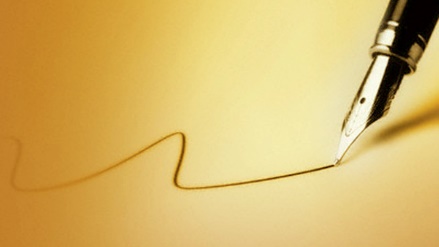 Cosa serve ...
presentarsi il giorno e all’ora dell’appuntamento presso la segreteria didattica situata nel plesso Lauro, via Battitore, angolo via Giustetto – Abbadia Alpina di Pinerolo- con i seguenti documenti:  
Modello di Domanda compilato in tutte le sue parti e firmato  
Dichiarazione sulle vaccinazioni eseguite  
n. 2 fotografie dell’alunno formato tessera  fotocopia documenti di riconoscimento (carta d’identità) di entrambi i genitori e tessera sanitaria del/dei minore/i da iscrivere.

Si ricorda che è necessario compilare l’anagrafica con i dati di entrambi i genitori.
Collaborazione con i genitori 
I docenti ritengono che per poter 
raggiungere dei buoni risultati nel 
processo di insegnamento – 
apprendimento sia determinante l’azione della famiglia.

 Quindi i docenti chiedono: collaborazione
GRAZIE PER L'ATTENZIONE!
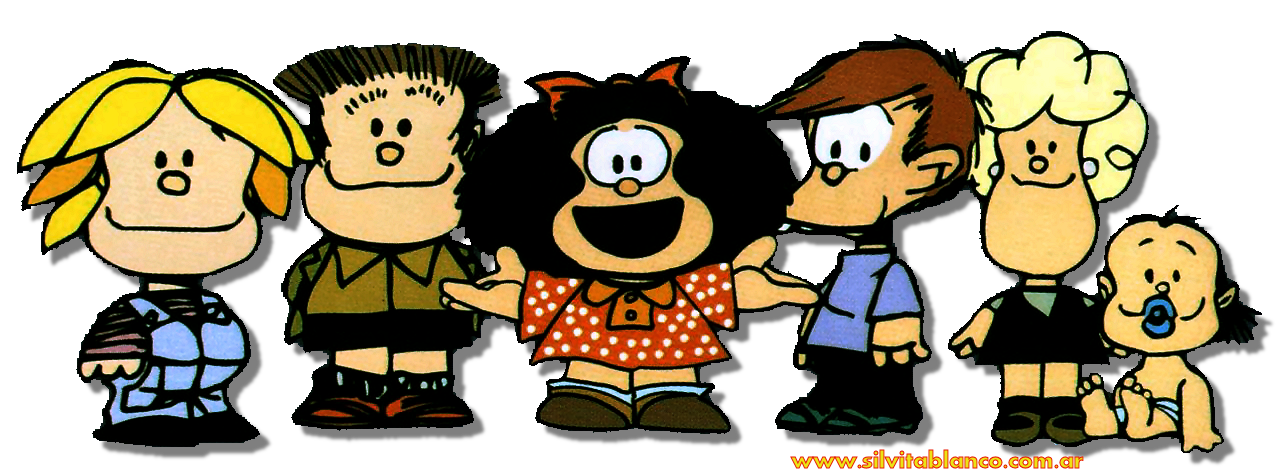